Sex Verification in Athletes
HHMI Biointeractive

http://media.hhmi.org/biointeractive/click/testing-athletes/?_ga=2.10277749.1794394215.1538613891-576163424.1538613891
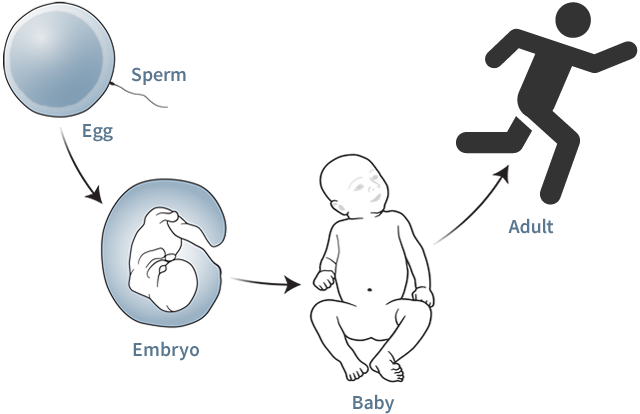 [Speaker Notes: Human development starts with fertilization of an egg by a sperm.  Each gamete provides half of the genetic information that will determine all of the genetically inheritable traits of a human.]
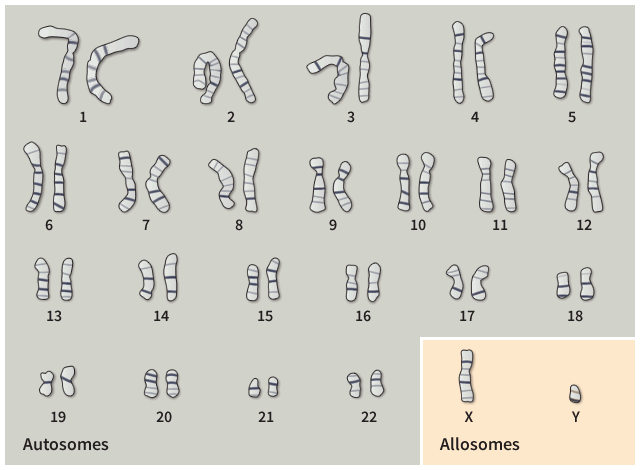 [Speaker Notes: We typically think of sex as being genetically determined in humans, with females having two X chromosomes and males having one X chromosome and 1 Y chromosome.  A female received an X chromosome from her mother via the egg and an X chromosome from her father via the sperm.  For males, they get the X from their mother and a Y from their father.]
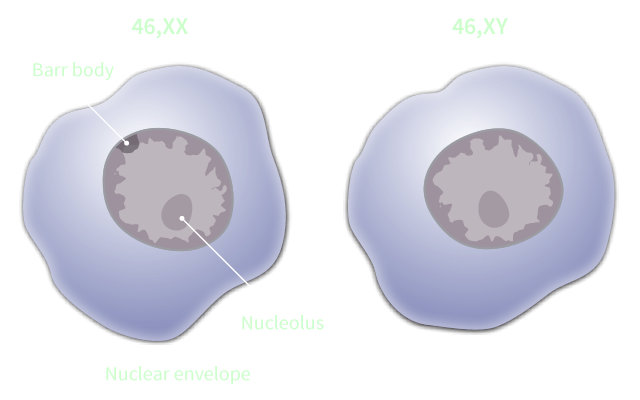 [Speaker Notes: For women who have two X chromosomes, only one of those X chromosomes are active.  The other becomes what is known as a Barr body.  The chromosome is essentially “packed up” with chromatin.  You can see this compressed chromosome as a Barr body in the nucleus of a cell.  Since men only have one X chromosome, their cells lack a Barr body.]
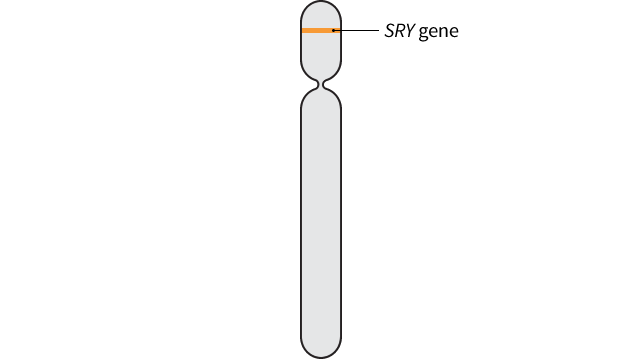 [Speaker Notes: It is generally considered that the SRY on the Y chromosome is what is key for sex determination.]
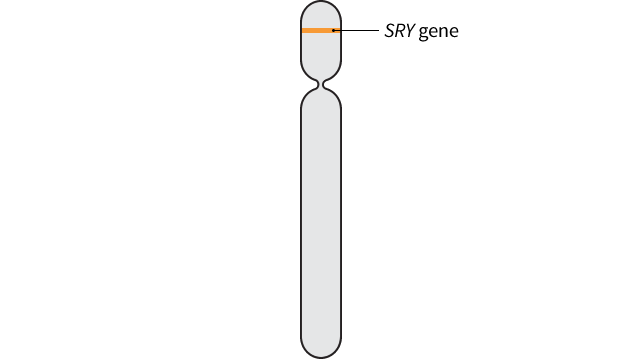 SRY Protein
[Speaker Notes: The SRY gene encodes the SRY protein]
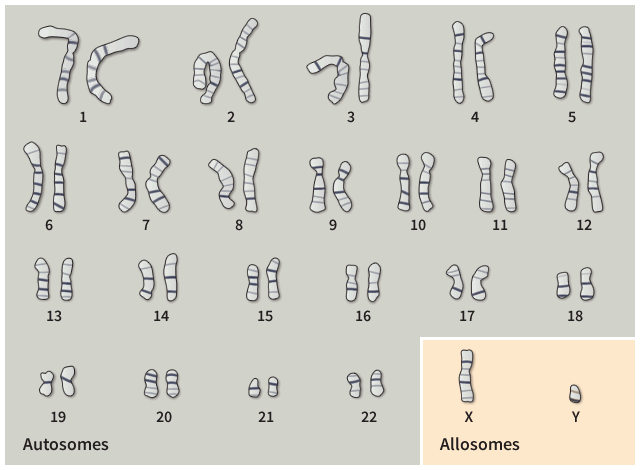 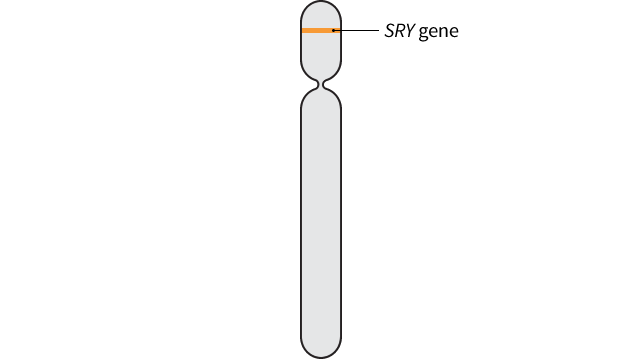 SRY Protein
[Speaker Notes: Ad the SRY protein is a DNA binding protein that can act as a transcription factor.]
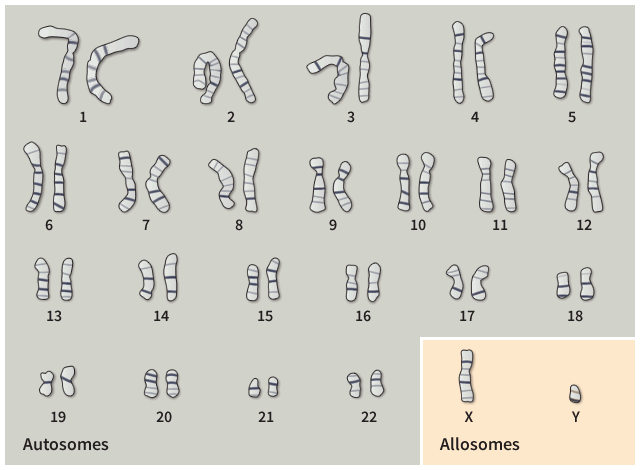 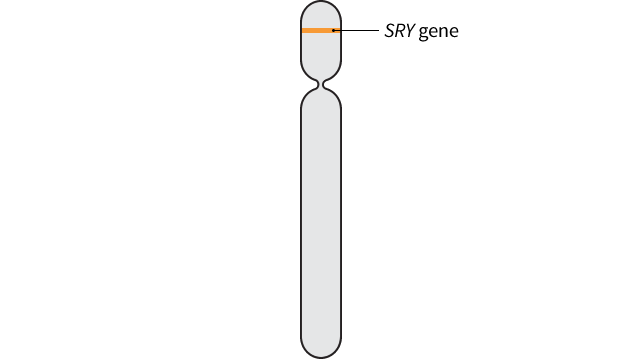 SRY Protein
[Speaker Notes: The SRY protein induces the expression of a lot of other genes throughout our genome which encode for a number of different proteins.]
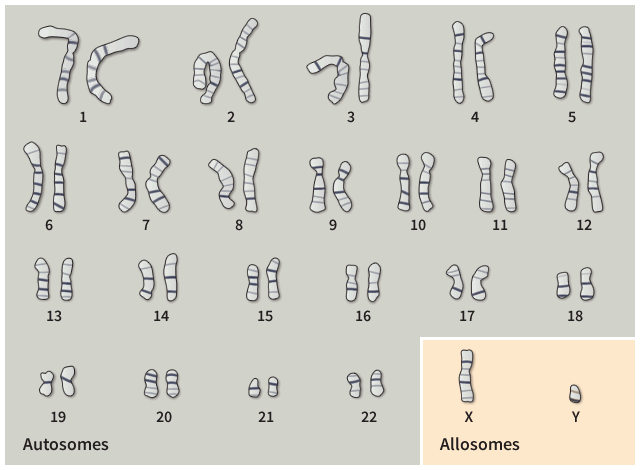 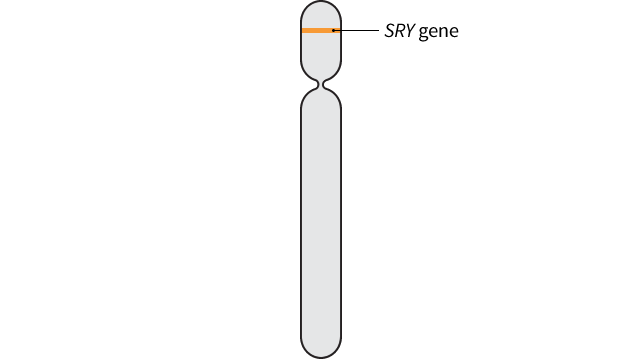 SRY Protein
A number of proteins,
 including those required to produce TESTOSTERONE
[Speaker Notes: These proteins in turn induce the expression of lots of other genes and proteins, including the protein responsible for making testosterone.  It is important to note that both males and females have the gene for testosterone and both typically make it.  However, the SRY protein and the proteins it induces mean that males tend to make more testosterone than females.]
Testosterone
[Speaker Notes: This hormone, testosterone, is made and makes its way into the blood stream.]
Testosterone
Testosterone   Receptor
[Speaker Notes: The testosterone then binds to testosterone receptors on cells.  Again, both males and females have testosterone receptors.  However, SRY and the proteins induces mean that males generally have more testosterone receptors.]
Testosterone
Testosterone   Receptor
[Speaker Notes: When testosterone binds to the testosterone receptor on a cell, it sends lots of signals into the cell.  The cell responds to these signals and does all sort of different things.]
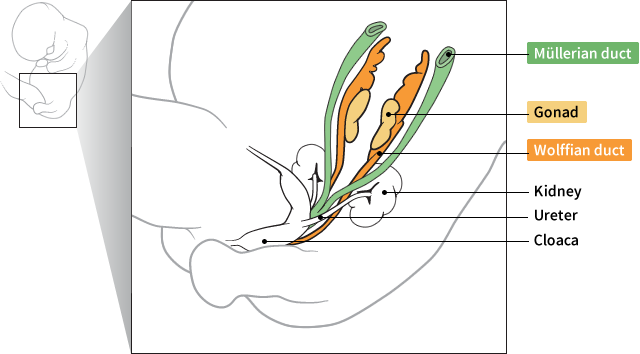 [Speaker Notes: The production of and response to testosterone is especially important during development. At 6 weeks, all human embryos have both Müllerian ducts (the precursors to the female reproductive system) and Wolffian ducts (the precursors to the male reproductive system).]
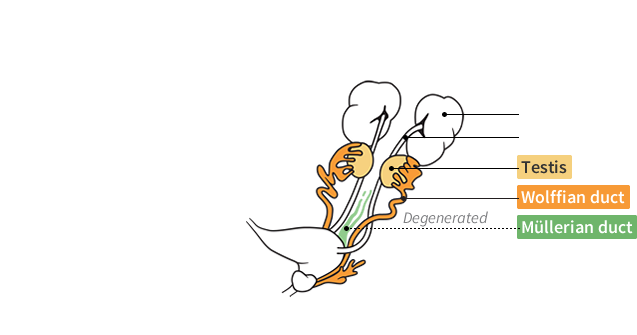 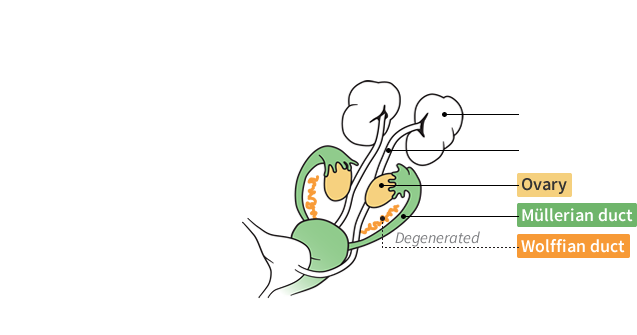 Typical Female
Typical Male
Kidney
Kidney
Ureter
Ureter
[Speaker Notes: Cells in the developing testes (partially driven by the SRY protein that is encoded in the SRY gene on the Y chromosome) produce large amounts of testosterone that provide signals for the development of male internal and external reproductive anatomy. Cells in the developing ovaries produce large amounts of estrogens that promote the development of typical female anatomy.
 
In the female embryo, the ovaries produce estrogens, which signal the Müllerian ducts to develop into female reproductive structures; the absence of testosterone signals the Wolffian ducts to degenerate. In the male embryo, the testes produce testosterone, which triggers the Wolffian ducts to develop into male reproductive structures; another hormone triggers the degeneration of the Müllerian ducts.]
Testosterone and Secondary Sex Characteristics
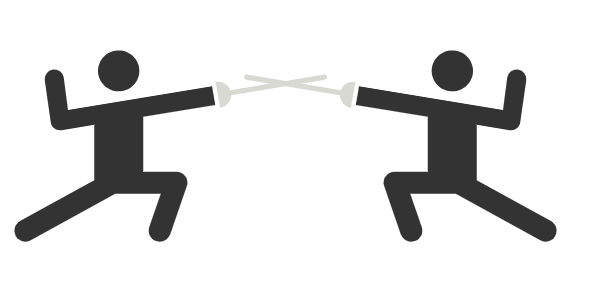 [Speaker Notes: During puberty, the development of secondary sex characteristics depends on the relative concentrations of estrogens and testosterone in the body and the body's response to these hormones. Ovaries produce much more estrogens than testes do, and testes produce much more testosterone than ovaries do. Therefore, females typically produce more estrogens than males, whereas males typically produce more testosterone than females.]
Differences in Sex Development
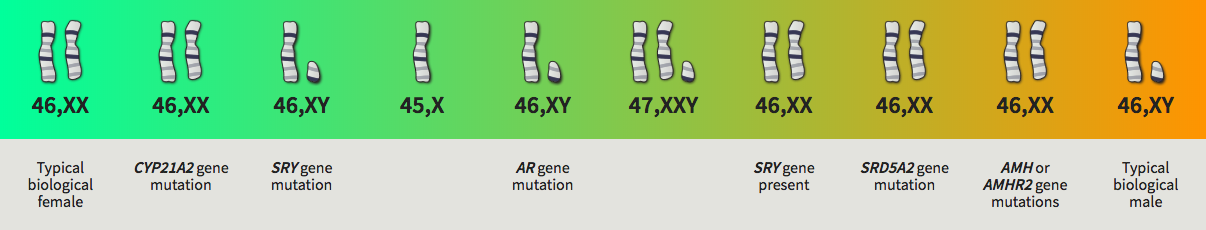 [Speaker Notes: Today in your case study we will be talking about a few differences in sex development based on less typical genetics and thinking through the roles that these genes would play in testosterone production.]